Маркетинговые исследования современного туристского  рынка в России
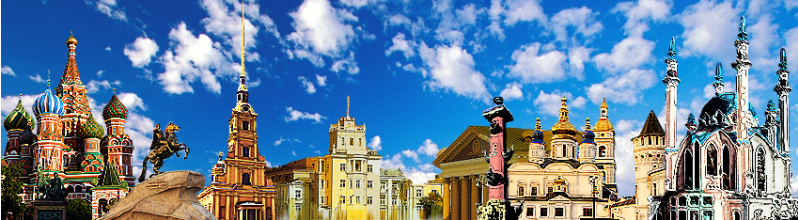 Аннотация
Современный туризм - важнейшее социально-экономическое явление сферы услуг в мире. 
Для успешного ведения туристского бизнеса необходимо уметь предоставлять качественные услуги, а также знать целевую аудиторию, её покупательские потребности и цели. Для этого поводятся маркетинговые исследования.
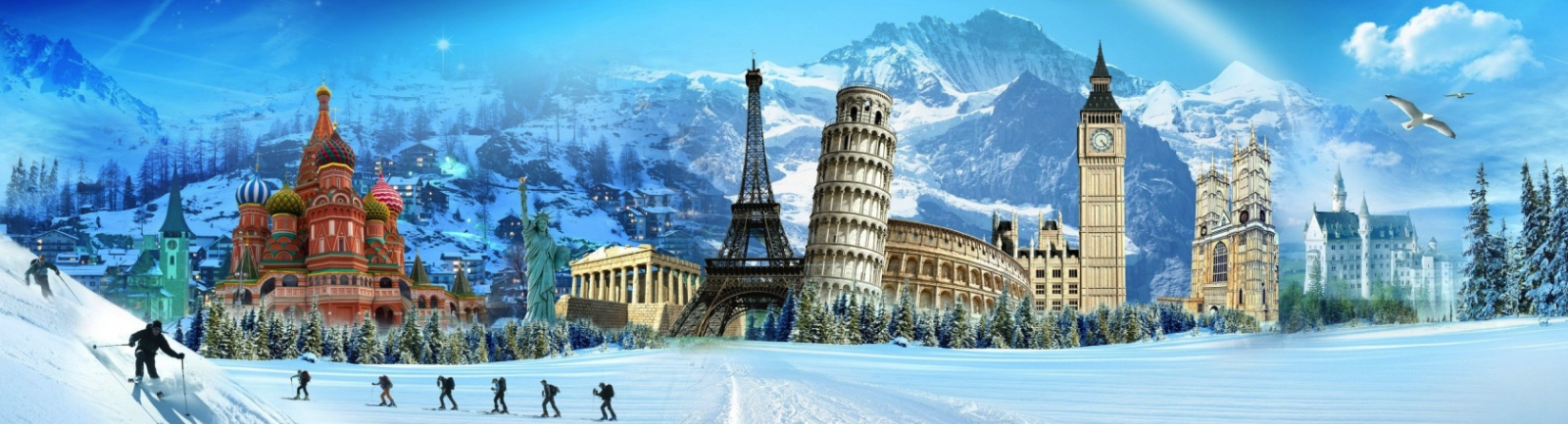 Маркетинговые исследования
Форма бизнес-исследования и направление прикладной социологии, которое фокусируется на понимании поведения, желаний и предпочтений потребителей, конкурентов и рынков в диктуемой рынком экономике.
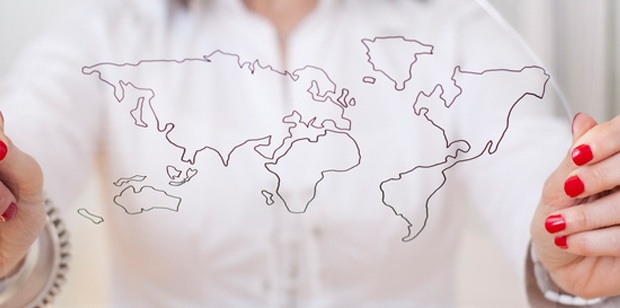 Количество выездных туристских поездок
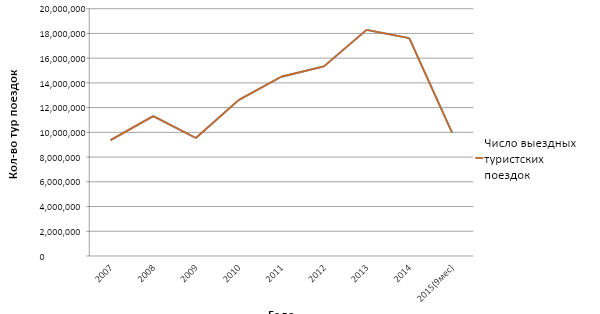 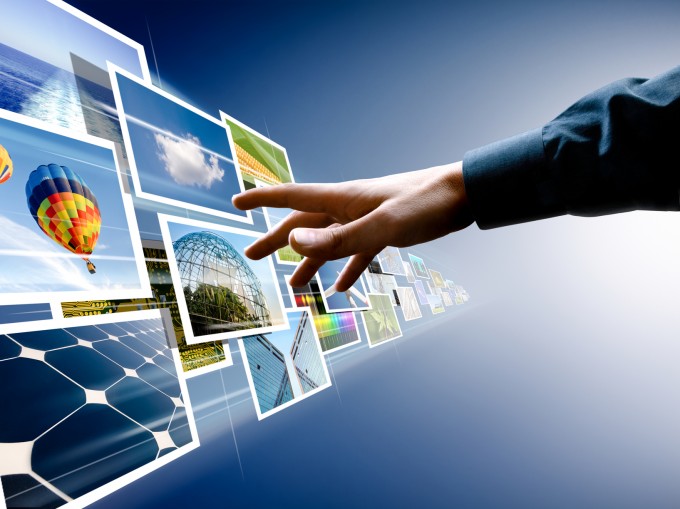 Маркетинговая деятельность в туризме охватывает:
исследование туристическо-рекреационного потенциала
исследование местного рынка туристической продукции
установление партнёрских отношений с элементами туристической инфраструктуры
планирование отдельных структурных элементов, входящих в корзину туристических услуг
создание туристического продукта на основе заключения договоров со сторонами, материально- обеспечивающими туры
установление цены на турпродукт
продвижение, реализация турпродукта потенциальным потребителям
формирование внутреннего маркетинга или маркетинга взаимоотношений
Направления маркетинговых исследований в туризме:
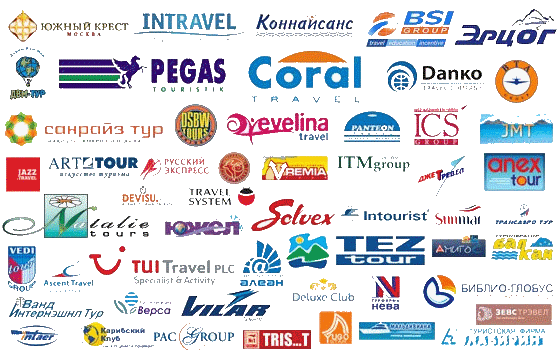 Рейтинги наиболее популярных брендов в туризме
Оценка нового, но уже известного на рынке направления для определённого туроператора
Процесс разработки и внедрения на рынок новых туристических направлений, изучение спроса и отношения потенциальных туристов
Мониторинг возможных путей развития и продвижения определённого направления; 
Анализ эффективности работы рекламной кампании туристической фирмы; 
Выбор особо привлекательных для туристов источников информации; 
Определить тенденции развития в регионах; 
Выявить степень взаимодействия турагентств и туроператоров; 
Нахождение возможных проблем в функционировании организации.
Особенности маркетинговых исследований в туризме:
Наличие существующей проблемы и необходимость принятия срочных мер
Объем поставленных задач часто превышает возможности маркетингового отдела 
Возможность утечки полученной информации к конкурентам
Необходимость сперва найти нужного респондента для проведения опроса, а потом получить от него необходимую информацию 
Исследования проводятся с целью выявления «сильных» и «слабых» сторон компании относительно конкурентов для выявления своих преимуществ и устранения недостатков с целью успешного функционирования на рынке
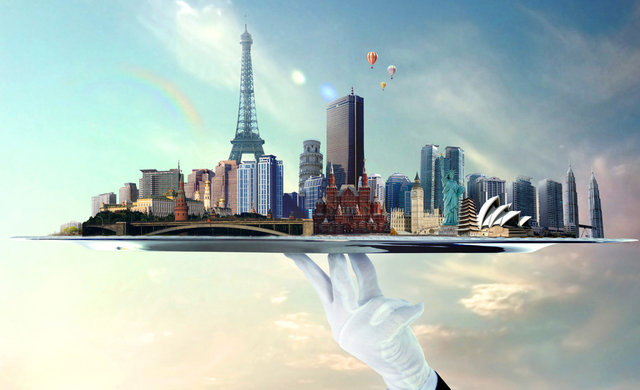 Количество туроператоров в ЕФР
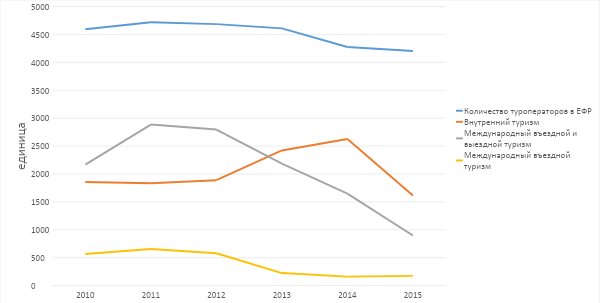 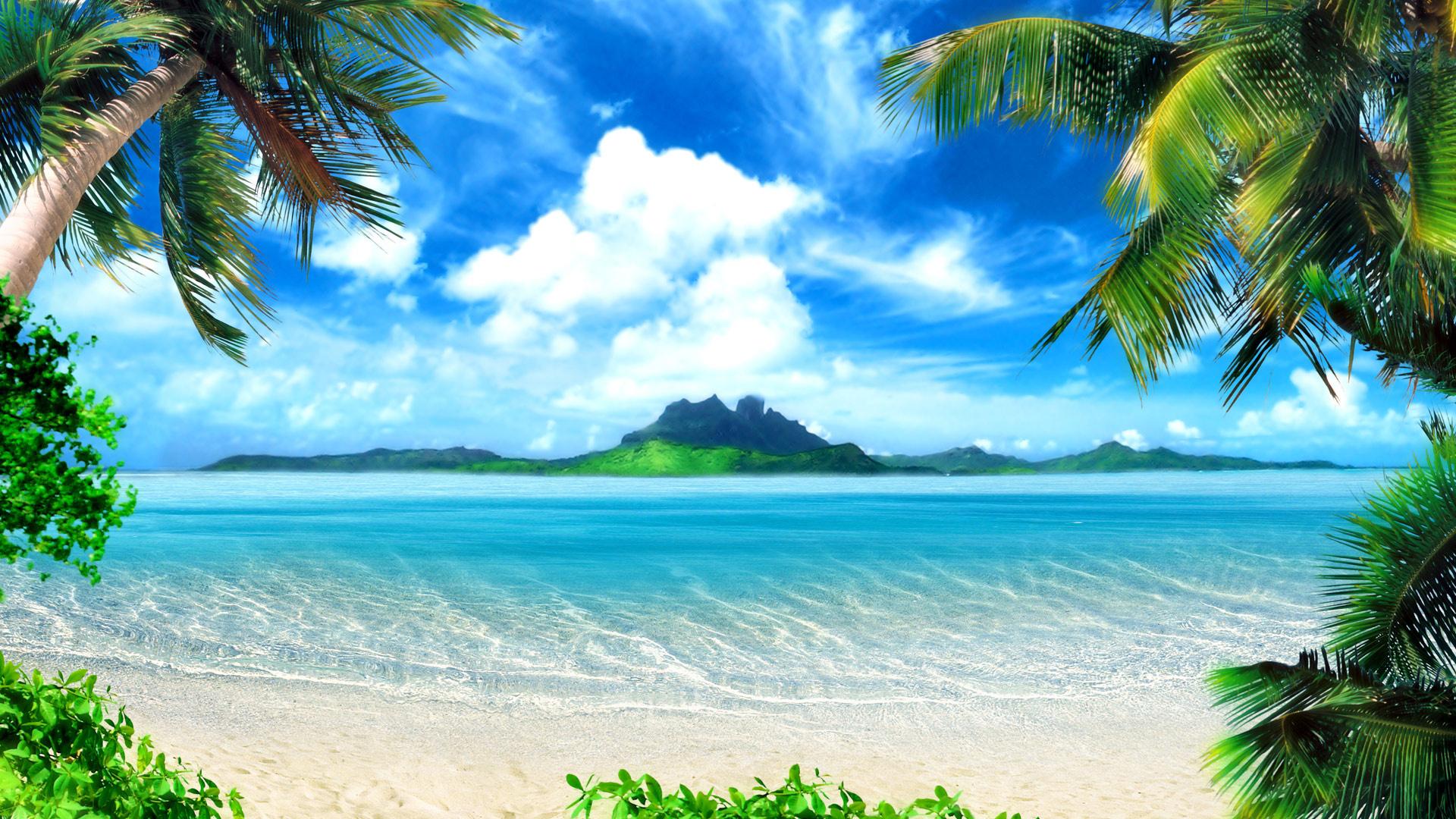